Образовательный процесс: роль урочной и внеурочной деятельности в формировании УУД обучающихся
Логинов Дмитрий Александрович, ст.преподаватель кафедры управления образованием ГАОУ ДПО «СарИПКиПРО» 
energy.lda@gmail.com
Требования к структуре основной образовательной программы ступени общего образования
Зафиксировано наличие частей,  обязательной и формируемой участниками образовательного процесса, а также  их соотношение: 
      ФГОС НОО: 80% и 20%;
      ФГОС ООО: 70% и 30%;
      Проект ФГОС С(П)ОО: 40% и 60%.

Часть, формируемая участниками образовательного процесса предусматривает*:
      учебные занятия для углубленного изучения отдельных обязательных учебных предметов;
      учебные занятия, обеспечивающие различные интересы обучающихся, в том числе этнокультурные.
     (реализацию индивидуальных проектов и внеурочную деятельность*)

Определены разделы ООП  и представлены их характеристики.

Осуществлена интеграция* учебной и внеурочной деятельности при реализации ООП.
Структура основной образовательной программы основного общего образования
Пояснительная
записка
Планируемые
результаты
Система
оценки
1. Ц е л е в о й  р а з д е л
Программа
развития 
УУД
Программы
 отдельных  учебных
предметов (курсов)
Программа
воспитания и
 социализации
Программа
коррекционной
 работы
Формирование
 и развитие ИКТ-
компетентности
Духовно-
нравственное 
развитие и 
воспитание
Формирование экологической
культуры, культуры здорового 
и безопасного образа жизни
Учебно-исследовательская
 и проектная  деятельность
Социализация,
профессиональная ориентация
2. С о д е р ж а т е л ь н ы й  р а з д е л
Учебный 
план
Система условий 
реализации ООП
3. О р г а н и з а ц и о н н ы й  р а з д е л
Требования ФГОС ООО:
В целях обеспечения индивидуальных потребностей обучающихся в основной образовательной программе основного общего образования предусматриваются:

учебные курсы, обеспечивающие различные интересы обучающихся, в том числе этнокультурные;

внеурочная деятельность.
В рамках внеурочной деятельности ОУ определяет:
Направления внеурочной деятельности;
Формы организации внеурочной деятельности;
Принцип чередования учебной и внеурочной деятельности;
Необходимость разработки индивидуальных учебных планов, в рамках которых формируется индивидуальная траектория развития обучающегося.
Виды внеурочной деятельности
Организационная модель внеурочной деятельности
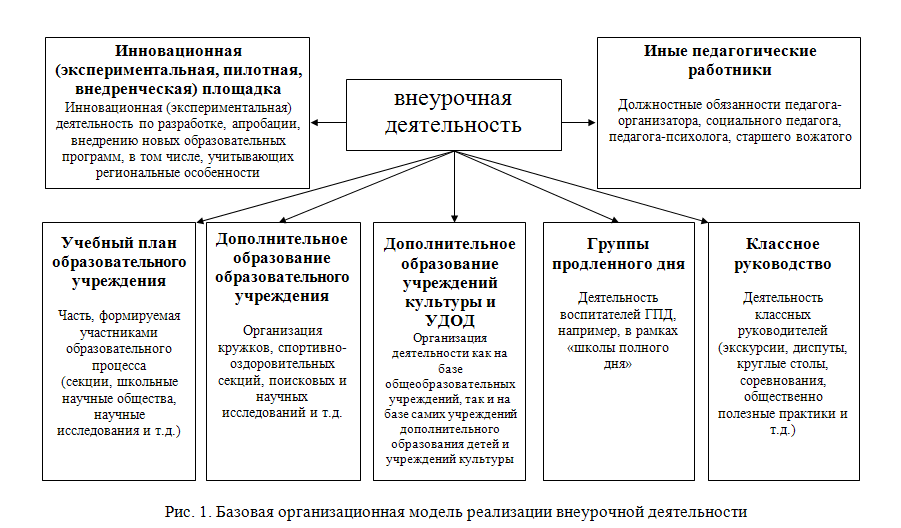 Требования ФГОС ООО:
При отсутствии возможности для реализации внеурочной деятельности образовательное учреждение в рамках соответствующих государственных (муниципальных) заданий, формируемых учредителем, использует возможности образовательных учреждений дополнительного образования детей, организаций культуры и спорта.
Требования ФГОС ООО:
В период каникул используются возможности организаций отдыха детей и их оздоровления, тематических лагерных смен, летних школ, создаваемых на базе общеобразовательных учреждений и образовательных учреждений дополнительного образования детей.
Требования ФГОС ООО:
Условия реализации ООП  ООО …
…
развития личности, способностей, удовлетворения познавательных интересов, самореализации обучающихся, в том числе одаренных и талантливых, через организацию учебной и внеурочной деятельности, социальной практики, общественно-полезной деятельности, систему кружков, клубов, секций, студий с использованием возможностей учреждений дополнительного образования детей, культуры и спорта;
Формы организации внеурочной деятельности
Круглые столы
Конференции
Диспуты
Экскурсии
Кружки
Секции
Школьные научные
общества
Олимпиады
Исследования
Общественно 
полезные практики
Классификация результатов внеурочной деятельности
Третий уровень
Приобретение опыта самостоятельного общественного действия
Второй уровень
Приобретение опыта переживания и позитивного отношения к базовым ценностям
Первый уровень
Приобретение социальных знаний
Каждому уровню результатов внеурочной деятельности соответствует своя образовательная форма
Формы организации внеурочной деятельности. Методический конструктор
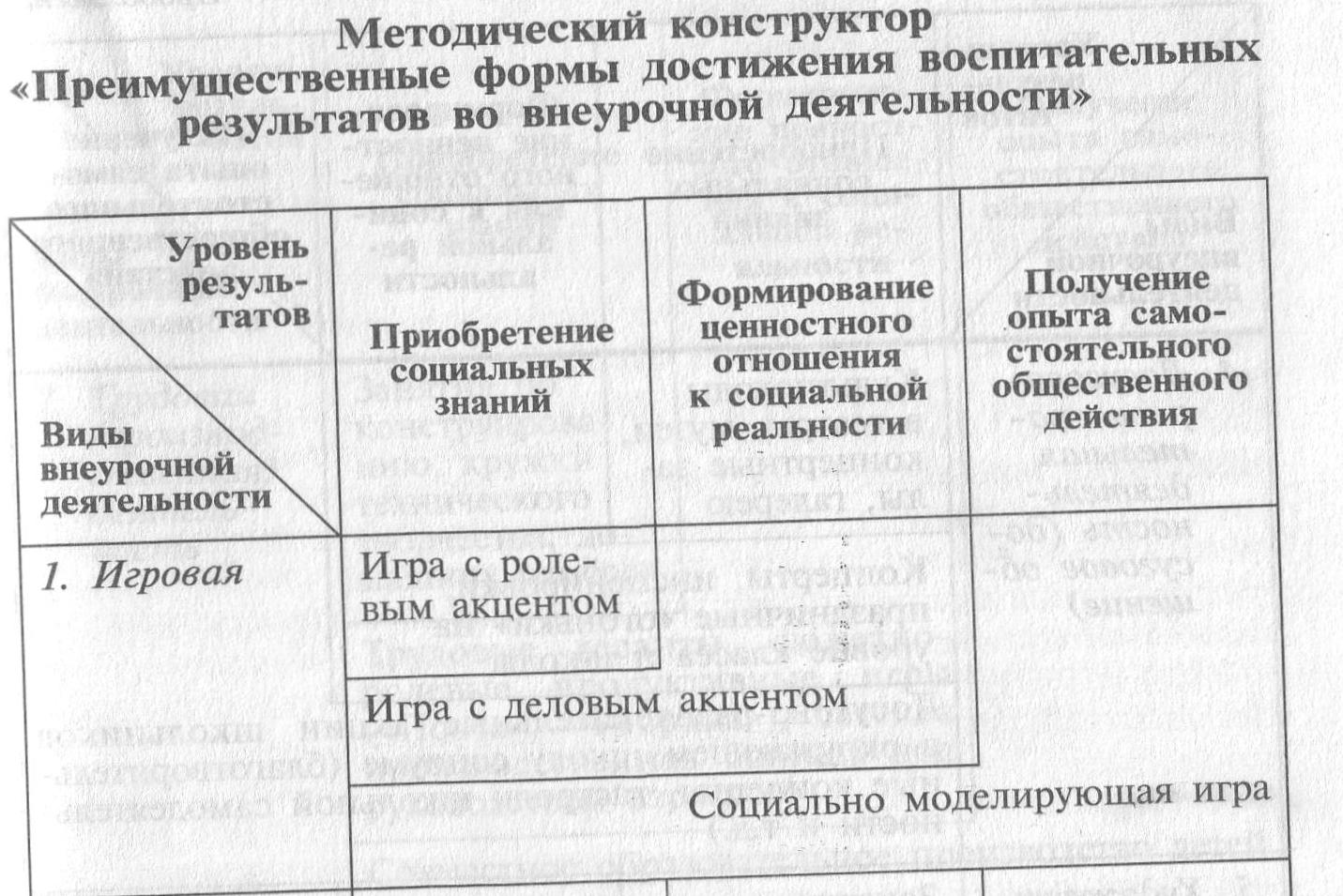 Формы организации внеурочной деятельности. Методический конструктор
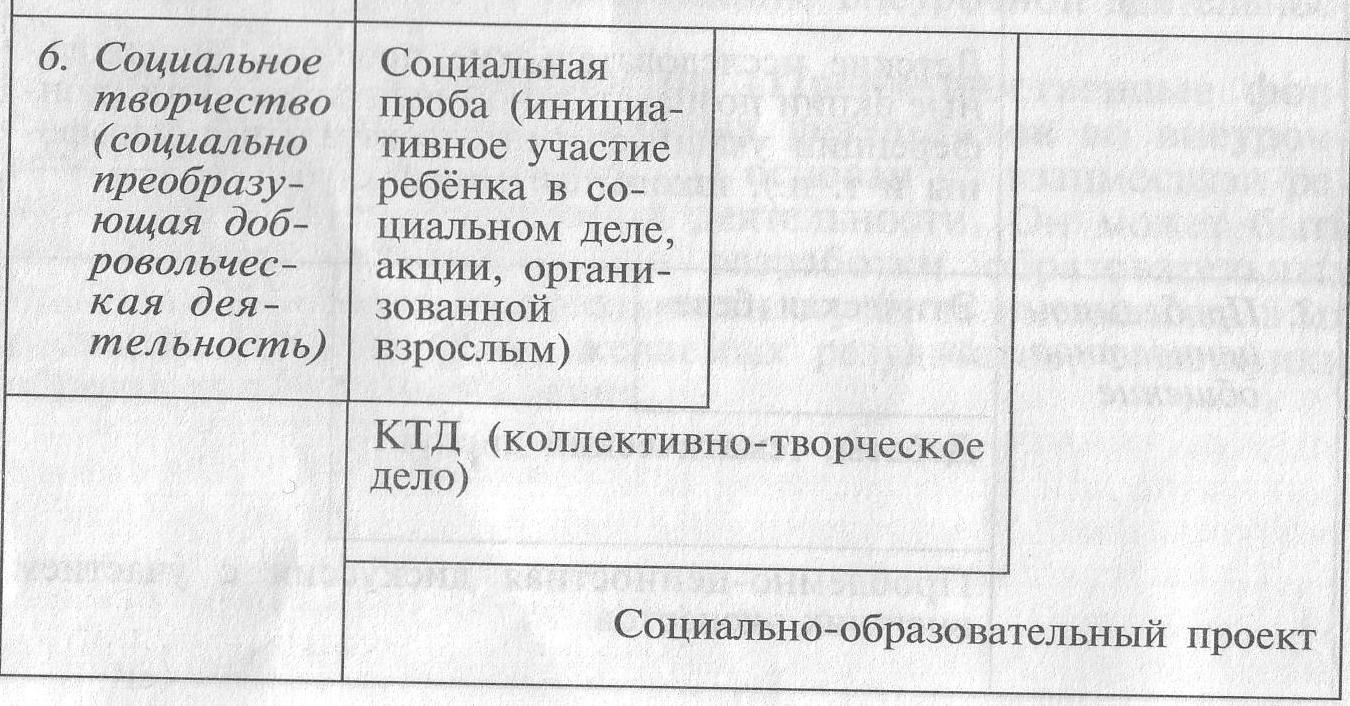 Организационные формы образовательного процесса в единстве урочной и внеурочной деятельности. Школа полного дня
1918 г. – открытие первых клубов для детей, трудовые колонии, игровые площадки.
1920-е – Петроград – школы-клубы как основная форма образования подростков.
1925 г. – первые фабрично-заводские семилетки в крупных промышленных центрах.
1956 г. – сентябрь – школы-интернаты как «очаг передового воспитания».
1960 г. – организация школ с продленным днем.
Формы организации образовательного процесса: школа полного дня
Формы организации образовательного процесса: школа полного дня
Подходы к построению полного дня

Первый вариант: традиционный.
Первая половина дня – уроки, вторая – развивающие занятия.
МИНУС: самостоятельная учебная деятельность приходится на время спада работоспособности.
Второй вариант: дробная архитектура.
До обеда: уроки по основным предметам – отдых – самостоятельная работа.
После обеда: курсы эстетического воспитания, развивающие кружки, клубная работа.
МИНУС: затягивается первая половина дня прия 45 минутных уроках
Организационные затруднения Школы полного дня
Противоречие между желаниями детей, их родителей и возможностями образовательного учреждения. 

Сложности в составлении расписания. 

Решение вопросов оплаты труда.

Материально-техническое оснащение ОУ.
Возможные пути решения организационных затруднений Школы полного дня
Использование ресурсов общественно-активных родителей. 

Социальное проектирование и привлечение ресурсов под социальные проекты – фандрайзинг. Развитие грантовой культуры ОУ.

Создание реально работающей индивидуальной образовательной траектории обучающегося. 

Мониторинг потребностей родителей в дополнительных образовательных услугах и их платежеспособности, разработка соответствующих пакетов дополнительных платных образовательных услуг
Программы внеурочной деятельности
Содержание программ внеурочной деятельности
достижениям мировой культуры, российским традициям, культурно-национальным особенностям регионов
соответствующему уровню образования
направленностям дополнительных образовательных программ
современным образовательным технологиям
Направленность содержания программ внеурочной деятельности
создание условий для развития личности ребёнка;

развитие мотивации личности ребёнка к познанию и творчеству;

обеспечение эмоционального благополучия ребёнка;

приобщение обучающихся к общечеловеческим ценностям.
Направленность содержания программ внеурочной деятельности
профилактику асоциального поведения;

создание условий для социального, культурного и профессионального самоопределения, творческой самореализации личности ребёнка, его интеграции в системе мировой и отечественной культур;

целостность процесса психического и физического, умственного, духовного развития личности ребёнка;

укрепление психического и физического здоровья детей;
взаимодействие педагога дополнительного образования с семьёй.
Структура программ внеурочной деятельности
1. Титульный лист;

2.  Пояснительная записка;

3. Учебно-тематический план;

4. Содержание изучаемого курса;

5. Методическое обеспечение программы;

6. Список литературы.
Требования ФГОС ООО:
Условия реализации ООП  ООО …
…
индивидуализации процесса образования посредством проектирования и реализации индивидуальных образовательных планов обучающихся, обеспечения их эффективной самостоятельной работы при поддержке педагогических работников и тьюторов;
НОРМАТИВНО-ПРАВОВОЙ ОСНОВОЙ ОБУЧЕНИЯ ПО ИНДИВИДУАЛЬНЫМ УЧЕБНЫМ ПЛАНАМ ЯВЛЯЮТСЯ:
Закон «Об образовании», который указывает, что «…обучающиеся всех образовательных учреждений имеют право на получение образования в соответствии с государственными образовательными стандартами, на обучение в пределах этих стандартов по индивидуальным учебным планам, на ускоренный курс обучения. Обучение граждан по индивидуальным учебным планам в пределах государственного образовательного стандарта <…> регламентируется уставом данного образовательного учреждения» (п.1 ст. 50);

 ООП ООО;

Уставы общеобразовательных учреждений, реализующих практику индивидуальных учебных планов;

Положение об ИУП, включающем условия его сопровождения.
Основы деятельности тьютора
Чем тьюторская деятельность отличается от других видов педагогической деятельности?
Тьютор – это особый педагог, который работает с принципом индивидуализации и сопровождает построение индивидуальной образовательной программы. 
Тьюторская компетентность– это компетентность современного учителя, позволяющая ему   сопровождать индивидуальные учебные программы.
Полное тьюторское действие
Создание «избыточной» образовательной среды .

«Навигация» выбора.

Обсуждение стратегии следующего шага.
Индивидуализация в среднем образовании: методический аспект
НАЧАЛЬНАЯ ШКОЛА:

От стихийных познавательных интересов  к устойчивым
Индивидуализация в среднем образовании:
методический аспект
ПОДРОСТКОВАЯ ШКОЛА:

«окультуривание»
познавательных интересов
 
(проектирование, исследование,
творческая деятельность)
Индивидуализация в среднем образовании:
методический аспект
СТАРШАЯ ШКОЛА:

Профильное обучение 
как социальная
реализация 
познавательных интересов
Модель развития компетентности
Проектируемый цикл встречи с обучающимися (цикл тьюториала)
Типовые задачи тьютора во взаимодействии с обучающимися
Проект тьюториала
БЫТЬ
Знакомство
НАЧАЛО
ВЛАДЕТЬ
Размораживание
РАЗВИТИЕ
Организация изучения
УМЕТЬ
Организация групповой и индивидуальной работы
ЗАВЕРШЕНИЕ
ЗНАТЬ
Организация обратной связи
Регламентация деятельности тьютора
Описание услуги в Уставе.

Положение о тьюторском сопровождении ИОП.

Программа тьюторской работы.

Должностные обязанности тьютора.

Договор с родителями.

График работы тьютора.

Аналитические материалы.
Технологии деятельности тьютора
проектной технологии;

технологии работы с портфолио;

технологии группового и индивидуального консультирования;

тренинговой технологии;

технологии социальных  и профессиональных проб;
информационных технологий.
Документация тьютора
тьюторская программа с пояснительной запиской;

журнал по прохождению программы;

ИУП обучающихся группы;

журнал аналитики (анализ итогов диагностики).
Система оплаты работы тьютора:
внесение должности тьютора в штатное расписание за счет его персмотра и оптимизации;

внесение нагрузки педагога-тьютора во внеаудиторную нагрузку педагогов;

разработка показателей качественной работы педагога (портфолио);

организация платных образовательных услуг.